Základní škola a Mateřská škola, Šumná, okres ZnojmoOP VK 1.4 75022320Tematický celek: Výchova k občanství II. stupeňNázev a číslo učebního materiáluObecVY_32_INOVACE_06_13Tomáš ZezulaAnotace: Řízení obce, orgány obce, obecní rozpočetMetodika: prezentace slouží k předvedení na interaktivní tabuli
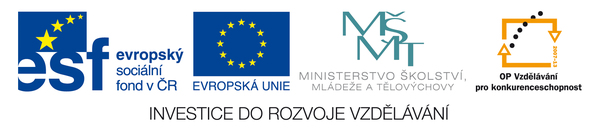 Řízení obce
Druhy obcí
Obec (vesnice) – obecní úřad – starosta, starostka

Město – městský úřad – starosta, starostka města

Statutární město – úřad města – primátor, primátorka města

Hlavní město Praha – magistrát hlavního města Prahy – primátor hlavního města Prahy
Orgány obecního úřadu
Starosta – hlavní představitel obce, volen zastupitelstvem
Zastupitelstvo	– zástupci lidí, vzešlí z voleb				-  plní samosprávné funkce				- hospodaří s majetkem obce
Úředníci	- plní úkoly zastupitelstva				- plní úkoly státní správy				- odbory – stavební, matrika, sociální 		věci, životní prostředí
Obecní rozpočet
Příjmy
příspěvky státu
dotace
dotace z EU
dary
poplatky
půjčky
prodej, pronájem
Výdaje
provoz školy, úřadu
příspěvky na akce
osvětlení, komunikace
poplatky za odpad
údržba obce
pořízení  majetku
splátka půjček, úroků
Působnost obce
Samospráva
Hospodaření s majetkem
Pořádání kulturních a sportovních akcí
Žádosti o dotace
Investice do vzhledu obce
Státní správa
Vedení matriky
Nakládání s odpady
Vyřizuje a uděluje stavební povolení
Pořádá volby
Rozhodnutí o vydání živnostenského listu
Zdroje:
Janošková D., Ondráčková M. Občanská výchova 6, učebnice pro základní školy a víceletá gymnázia, 1. vydání, Plzeň: Nakladatelství Fraus, 2003, ISBN 80-7238-207-1

Janošková D., Ondráčková M. Občanská výchova 6, příručka učitele pro základní školy a víceletá gymnázia, 1. vydání, Plzeň: Nakladatelství Fraus, 2004, ISBN 80-7238-257-8